Social Transfers& Nutritionpathways & emerging evidenceEuropean Commission Advisory Services (Nutrition and Social Transfers)
Presentation Overview
New emphasis on using social transfers for nutrition
Social transfers and nutrition: theory and practice
Emerging picture
Undernutrition
Large scale and deep crisis
	165m children stunted; 51m wasted; 19m babies born Low Birth Weight

Irreversible consequences
	Undernutrition kills (3m children/year, 300 each hour); impairs growth and mental development (drop out of school earlier, less productive in adult life)
	Huge economic costs: up to 8% of GDP  contributes to persistence of poverty
	Impedes MDG attainment: MDG 1, MDG 2 (education), MDG 4 (child mortality), MDG 5 (maternal health)
Receiving increased attention now
	MDGs (especially target 1c),  the food price and food security crises, the Scaling Up Nutrition (SUN) Movement, the Thousand Days Partnership, REACH initiative, etc

Strong evidence (Lancet) regarding unique window of opportunity between pregnancy and age two (‘1000 days’).
[Speaker Notes: Source for stunting and wasting: UNICEFWHO-World Bank Joint Child Malnutrition Estimates, data from 2011, published 2012 http://www.who.int/nutgrowthdb/estimates/en/index.html 
Source for LBW: UNICEF 2009 – data from 2003 to 2008 http://www.unicef.org/publications/index_51656.html]
Test how much you know on nutrition in South Asia
South Asia region has the highest prevalence of malnutrition in the world. True or False?
Malnutrition remains the single largest cause of child mortality in South Asia. T or F?
In SA, 72 children are born each minute. How many of them will not reach their full growth and cognitive potential due to poor nutrition? 3 (4%)  12 (17%) 29 (40%) 52 (54%)
What percentage of economic growth is malnutrition estimated to rob many developing countries of?                         5-11%	2-3%	2-9%	10-15%
What is the percentage difference in wages in adulthood of well-nourished children over malnourished children?              	0-5%	5-9%	10-14%	   15-20%
Each year, Afghanistan loses how much in GDP to vit/min def?                              				$2.4 million      $235 million	$3 bill.      $12 bill. 
In Bangladesh, what percent of children under5 are stunted (short for their age due to persistent malnutrition)?             18%	 37%	43%	59%
In India, how many child deaths are due to diarrhea?  1 in 2	  1 in 5	1 in 10	1 in 20
In Nepal, most of the irreversible damage due to malnutrition happens between six and nine months of age. True or False?
Nutritional status
Food consumption
Food utilisation
Health status
Nutrition security
Nutrition security is an outcome of good health, a healthy environment, good caring practices and household-level food security
Individual level
Food security
Household level
Health care
Living environment
Household
food consumption
Care and feeding practices
Household income
Food security exists when all people at all times have access to sufficient, safe, nutritious food to maintain a healthy and active life.
Household livelihood strategy
National, sub-national and community level
Food supply chains

Food and agricultural system
Food
quality
Food availability
Food affordability
Food acceptability
Social-economic, political, institutional, cultural and natural environment
[Speaker Notes: Discussion of the nutrition security aspects often neglected: access, individual level, nutritious food, caring practices and health status determinants, stability.]
Presentation Overview
New emphasis on using social transfers for nutrition
Social transfers and nutrition: theory and practice
Emerging picture
Theory of change
Food transfers
Vouchers
Food for work
Input transfers
Public works
Food production
Livelihood
Food consumption
Nutritional status
Human capital
Income
Health care
Cash transfers
Cash for work
Public works
Education
CCT
School feeding
Next generation
Food production
Food consumption
Nutritional status
Human capital
Livelihood
Income
Health care
Education
What could go wrong
Food transfers
Vouchers
Food for work
Input transfers
Public works
Food production
Livelihood
Food consumption
Nutritional status
Human capital
Income
Health care
Cash transfers
Cash for work
Public works
Education
Poor nutritional quality of transfer
Limited acceptability of transfer => resale
Small transfer e.g. due to sharing patterns
Poor care and feeding practices
Inequitable intra-household sharing patterns
Disease e.g. due to rainy season, unhealthy  environment
Low benefit level
Not long enough assistance
Limited availability/affordability of nutritious food on markets
Use of cash for nonessential items
Unsuccessful livelihood e.g. due to drought
Late transfer e.g. after planting season
Limited quality/variety of food production
Brazil’s integrated strategy
One of the most impressive declines in child malnutrition anywhere in the developing world:
  elimination of severe forms of malnutrition
  reduction of stunting (chronic malnutrition) from 13.5% to 6.8% between 1996 and 2006



Four determinants explain 2/3
of the drop in malnutrition:
-  maternal schooling (25.7%)
-  purchasing power (21.7%)
  primary health care (11.6%)
  sanitation services (4.3%)



Reduction in stunting
eliminated 3/4 of the
absolute disparity
between extreme poverty
and extreme wealth
(24.6 to 6.2 percentage points)
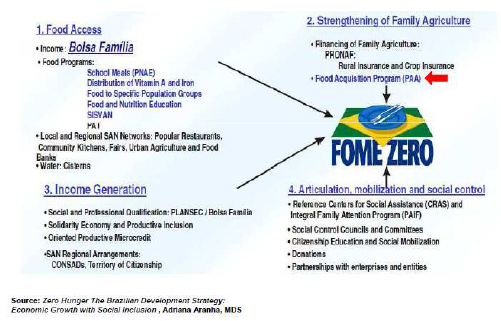 [Speaker Notes: Sources: Demographic and Health Surveys 1996 and 2006/2007; Monteiro et al. Rev Saúde Pública 2009, 43(1):35-43; http://www.fomezero.gov.br]
Social transfers with a nutrition lens
Justifying social transfers		
putting the focus on nutrition security
Contextualising social transfers
understanding the causes of undernutrition e.g. supply, access, care, environment
considering alternative options
promoting national buy-in and development partner alignment
Designing social transfers
Having nutrition as a stated objective (as well as learning objectives)
reaching pregnant/lactating women and under 2s
exempting pregnant women from work requirement
having nutrition-focused complementary actions e.g. food supplements to pregnant women and under 2s, nutritional training, deworming
providing  transfers in a form which improves diet quality e.g. cash, food supplements and if possible boost local production e.g. vouchers
adjusting cash/voucher benefit level to the cost of a healthy diet
minimising time spent (and cost) for beneficiaries to receive the transfer e.g. using mobile phones
[Speaker Notes: Slide is structured around our Reference Document, and tries to capture the key nutrition issues when designing social transfers]
Presentation Overview
New emphasis on using social transfers for nutrition
Social transfers and nutrition: theory and practice
Emerging picture
Emerging picture
Clear opportunities
to better respond to nutrition insecurity through social transfers
to better link social transfers and national food production
Risks and weaknesses
Silver bullet syndrome
Sector silos and institutional interests
Challenges ahead
Balancing technicality and scalability
Balancing economic and nutritional values
[Speaker Notes: Clear opportunities
•       to better respond to nutrition insecurity through social transfers  (eg through the kind of interventions described in next slide)
•       to better link social transfers and national food production (eg through giving vouchers for nutritious foods that encourage local producers to diversify into producing them – I think that this is something Cristina was looking at in Mozambique itself – maybe check with her?)
 
Risks and weaknesses
•       Silver bullet syndrome (social transfers are not a silver bullet in any circumstances, and certainly not in the case of nutrition. Nutrition has no silver bullet –that’s one thing we HAVE learned over last 40 years! So need to understand context and causes of undernutrition, and develop a combination of appropriate initiatives - and linkages across them)
•       Sector silos and institutional interests (both social transfers and nutrition are already cross-sectoral: getting institutional collaboration on either is already difficult, and doubly so when trying to combine the two!)
 
Challenges ahead
•       Balancing technicality and scalability (lots of “successful” pilots - nutrition and social transfers, and even combining the two - on a small scale; but limited success in scaling these up into national interventions that can be operated by Government at scale)
•       Balancing economic and nutritional values (eg the trade-off in a public works programme, of making people work on a “productive” project so it can be justified on an economic basis…which may mean that undernourished women expend more calories that the equivalent of what they are being given as a transfer!)]
Creating Meaningful Linkages
Monitoring is Key
Choice of indicators
Means of measurement…. regularity…. reliability
Accountability for Results
Being clear about responsibilities across stakeholder groups
Learning from Experience
All experience is valuable if we can learn from it
Programmes designed to allow impact analysis are especially useful – to what extent are changes in nutritional status attributable to the social transfer?
[Speaker Notes: Impact evaluations of similar programmes offer different results due to differences in socio-economic status
Institutional and implementation capacity is a key factor in the success of interventions
The effectiveness of an intervention depends on the quality of service delivery; behaviour of HHS (esp mothers) and ;prevailing social norms (eg BF practices)
Interventions targeting he 1000 days window (pregnancy through 2 years) are more effective for longer-term impacts (eg stunting and cognitive devt)]
What a social transfer system for nutrition security might look like
Regular social transfers to women pregnant or with young children to prevent malnutrition during the critical 1000 days
Seasonal social transfers to shock-affected socio-economic groups to protect households and prevent loss in human and productive assets
Employment guarantee scheme for the un(der)employed to increase job opportunities (and income) while supporting rural development (and future job opportunities)
Vouchers to access local produce for nutrition insecure individuals	to increase access to micronutrient-rich food while supporting small local producers
Social Transfers and Nutrition
Thank you!